Daniel Corbellini, EE
      Tyler Bradley, EE
      Joseph Morelli, EE
      Nathaniel McKain, CpE

Team 23, Gold Team

Sponsors: Orlando Utilities Commission (OUC) and Duke Energy
ROBOTIC SOLAR FARM GRASS CUTTING SYSTEM DESIGN CHALLENGE (EGOAT)
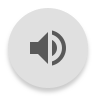 Cheaper alternative for solar farm landscape maintenance
MOTIVATION
Demonstrate knowledge gain from years of studying engineering
Project provides the opportunity to work with engineers of other disciplines
Wanted to have work experience with an autonomous project
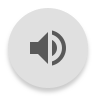 Expenses from paying workers to cut the grass around and under the solar panels
PROBLEMS
No need to use chemicals to kill grass directly under the panels
We don’t need goats...
More consistent maintenance of the landscape rather than monthly
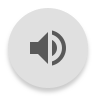 Main goal was to design and build an autonomous rover-based robot to guide electric weed whackers
Object detection using input sensor
Return to sender
GOALS AND OBJECTIVES
Efficient power supply
Precision, to cut as close to pillars of solar panels
As cost efficient as possible
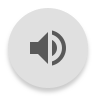 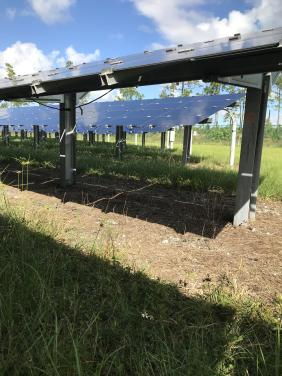 PICTURES OF COURSE
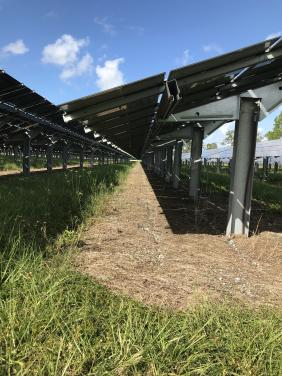 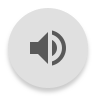 Navigation and Mobility
COMPETITION REQUIREMENTS
Needs to be able to move autonomously
The ability to traverse over uneven terrain.
Speed and Accuracy
Needs to move fast enough to cut a 50’x10’ area of grass in 15 minutes
Cut grass at a uniform height
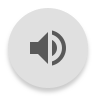 ELECTRICAL SPECIFICATIONS
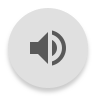 MECHANICAL SPECIFICATIONS
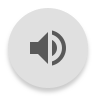 [Speaker Notes: Joseph]
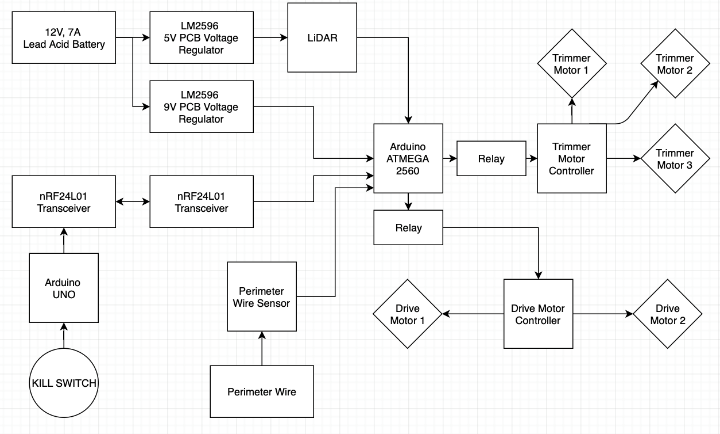 OVERALL CONTROL SYSTEM DESIGN
Blue: Daniel
Red: Nathan
Green: Tyler
Gold: Joseph
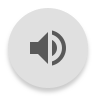 [Speaker Notes: Joseph]
Battery Comparison
Lithium ION battery has highest score
Lead-Acid second highest score
Used both types
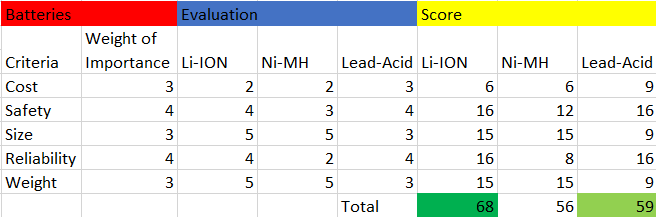 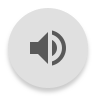 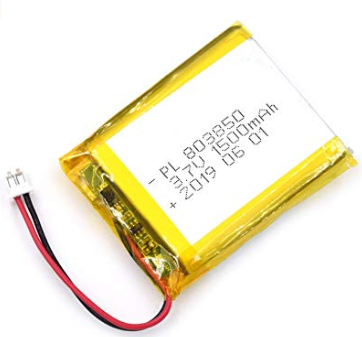 Lithium-Ion
High energy density
High charge efficiency
3.7 V
1500mAh
Height: 7 mm
Length: 60 mm
Width: 36 mm
Powers the remote kill switch
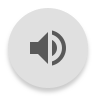 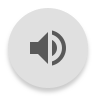 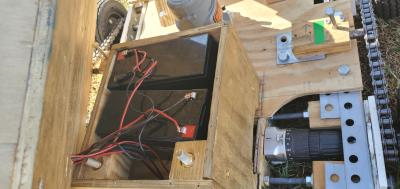 Lead-Acid
Large power-to-weight ratio
Low cost
12 V
7 Ah
Height: 3.7 inches
Length: 5.9 inches 
Width: 2.5 inches
Powers the drive motors one battery per motor
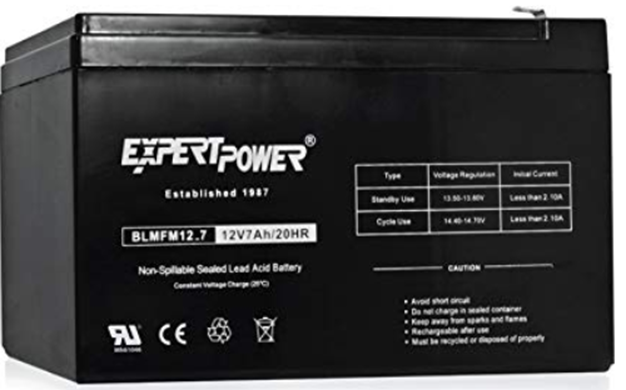 TRIMMER BATTERY
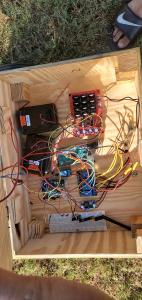 Batteries that came with the store bought weed whackers
One powers the trimmers
Other powers the electronics.
20 V /battery
1.5 Ah /battery
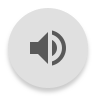 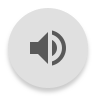 PROCESSOR
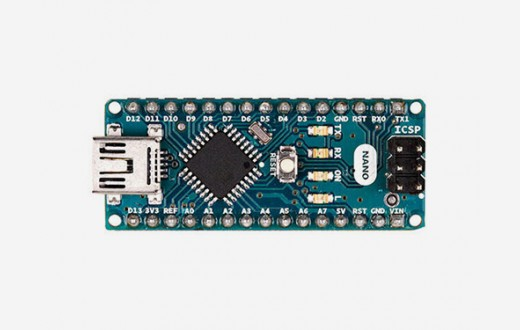 Arduino Nano
Clock speed 16MHz
Operating Voltage 5V
Input Voltage 7-12V
22 digital input/output pins
SPI support

Arduino Uno
32 KB Flash memory 
Clock Speed 16Mhz
14 digital Input/output pins
SPI support
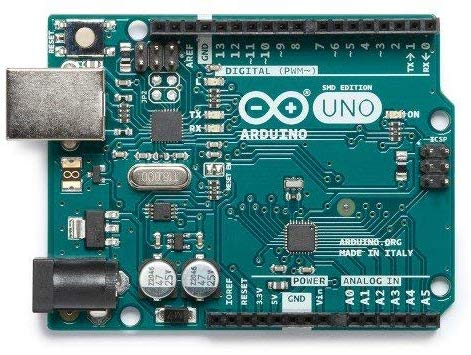 PROCESSOR
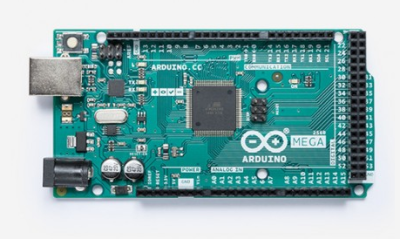 Arduino Mega 2560
256 KB Flash Memory
Clock speed 16MHz
Operating Voltage 5V
Input Voltage 7-12V
54 digital input/output pins
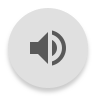 Sensor Comparison
Larger the number the better the product is in that category
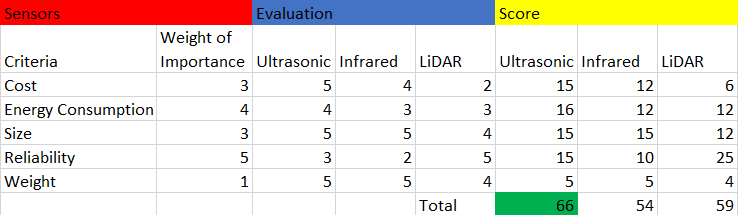 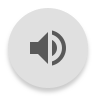 SENSORS
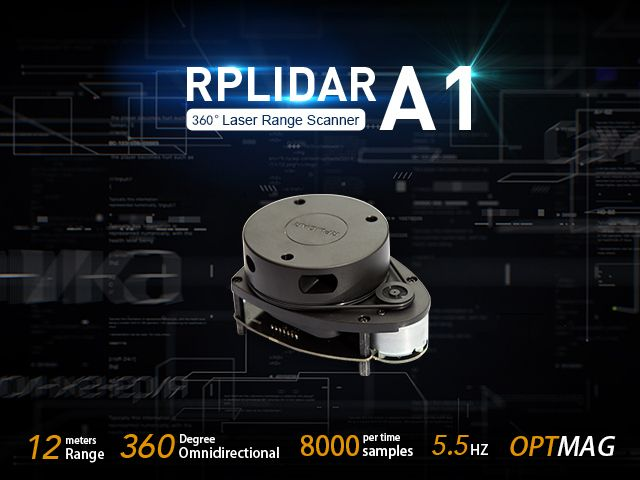 RPLidar A1M8
360 degree omnidirectional laser scanner
12 meter range
8000 times sample rate
Configurable Scan Rate from 2-10Hz

Ultrasonic HC-SR04
4 meter range
Positioned on top of servo
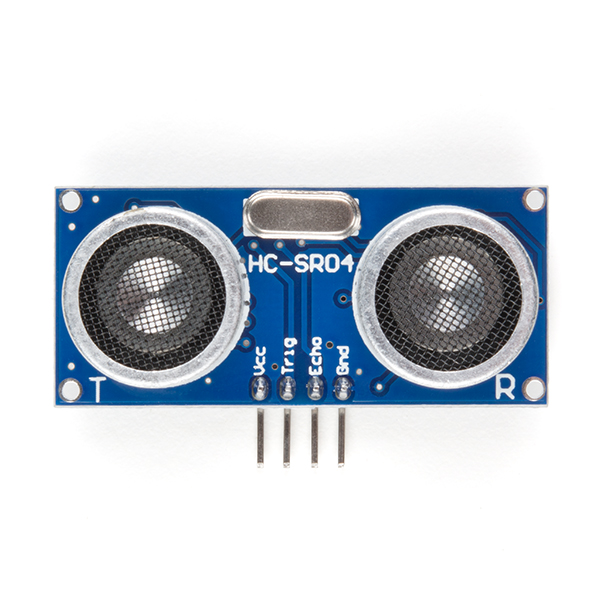 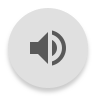 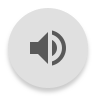 COMMUNICATION
nRF24L01+-RF 2.4GHz Wireless Transceiver Module
Max operating speed 2Mbps
Built-in CRC error detection
Optional add-on voltage regulator for more stability
Low power (1.9-3.6V), only 1uA on Power-down mode
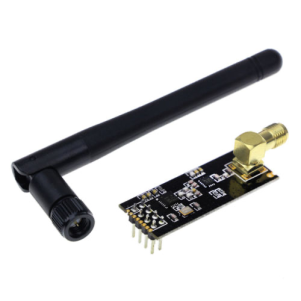 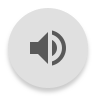 WHY WE CHOSE nRF24L01+
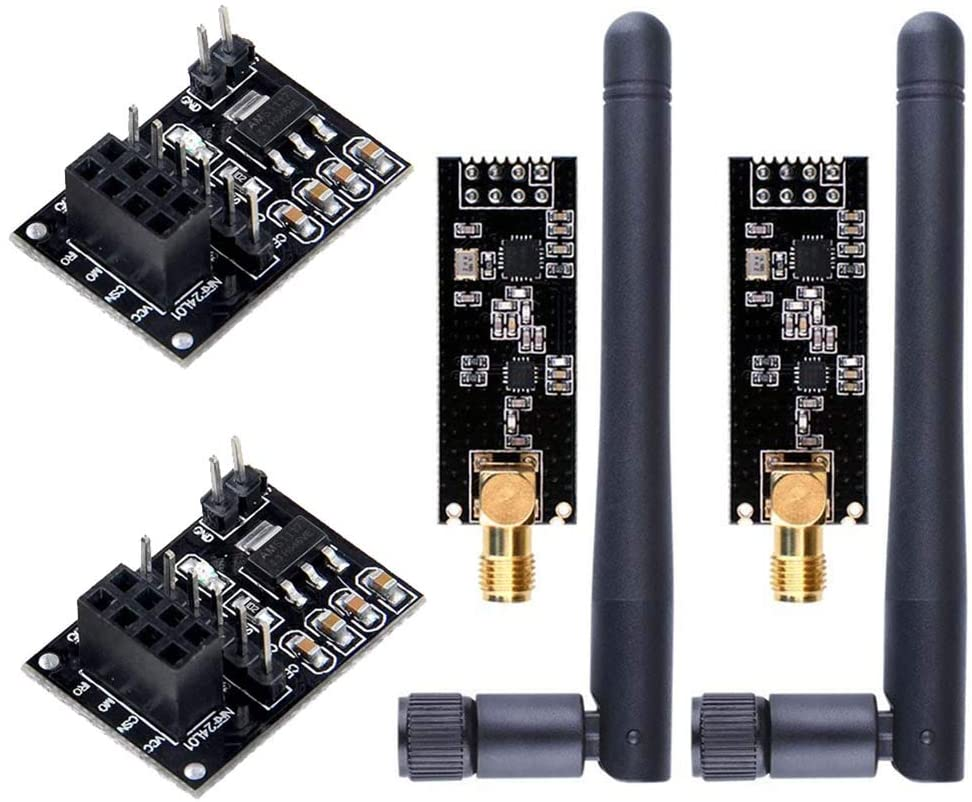 Easy to use

Low power consumption

High Range

Small and compact
GPS
NEO-6M GPS Module
On board memory chip
Backup battery
Integrates with a broad range of microcontrollers
Cost effective
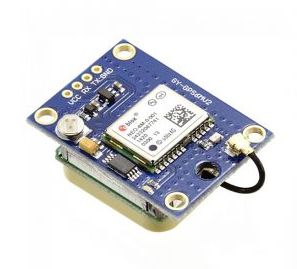 FENCING
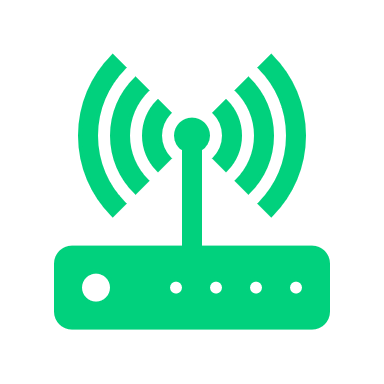 Perimeter around entire course to ensure we stay in bounds
Wire Generator – 555 Timer based circuit to a desired frequency
Frequency Sensor – LC tank circuit will resonate with generated frequency
Multiple sensors around eGoat
Signal detection will allow us to calculate orientation or wire
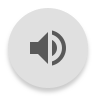 [Speaker Notes: Audio Clip - 1:32]
FENCING
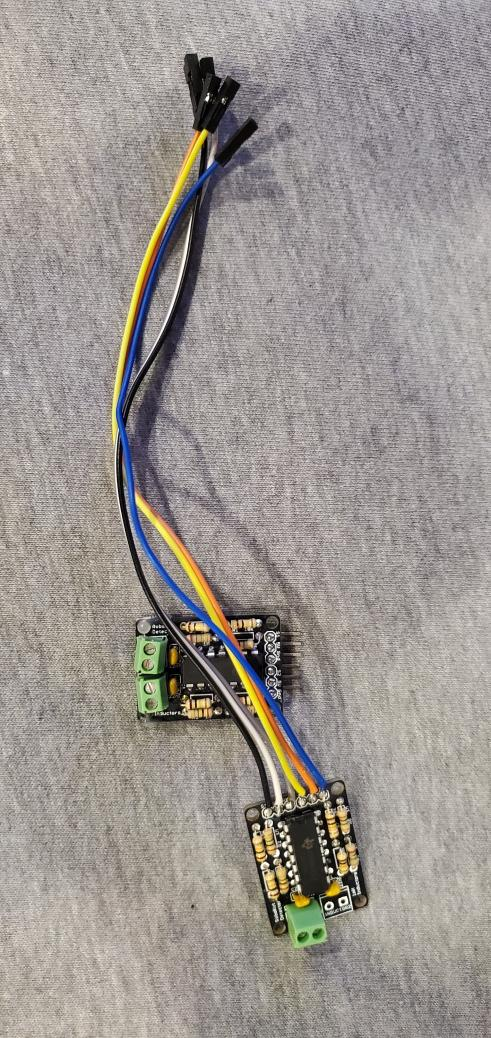 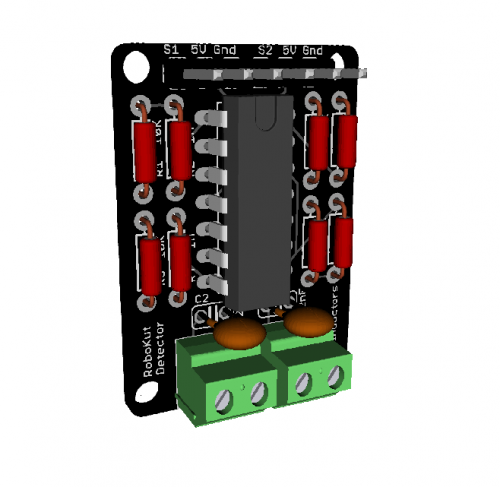 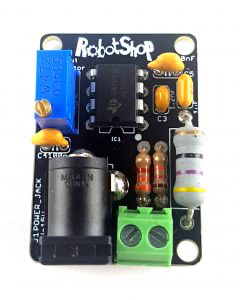 Sensor 
Board
Soldered
Boards
Generator Board
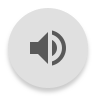 [Speaker Notes: Audio Clip 0:55]
DRIVE MOTOR CONTROLLER
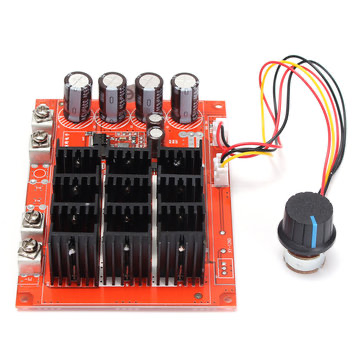 10-50V 60A DC Motor Speed Control PWM
Easily Compatible with 4 channel relay
3000W Limit
Modified to be interfaced with an Arduino
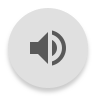 [Speaker Notes: Audio Clip - 0:55]
STM32
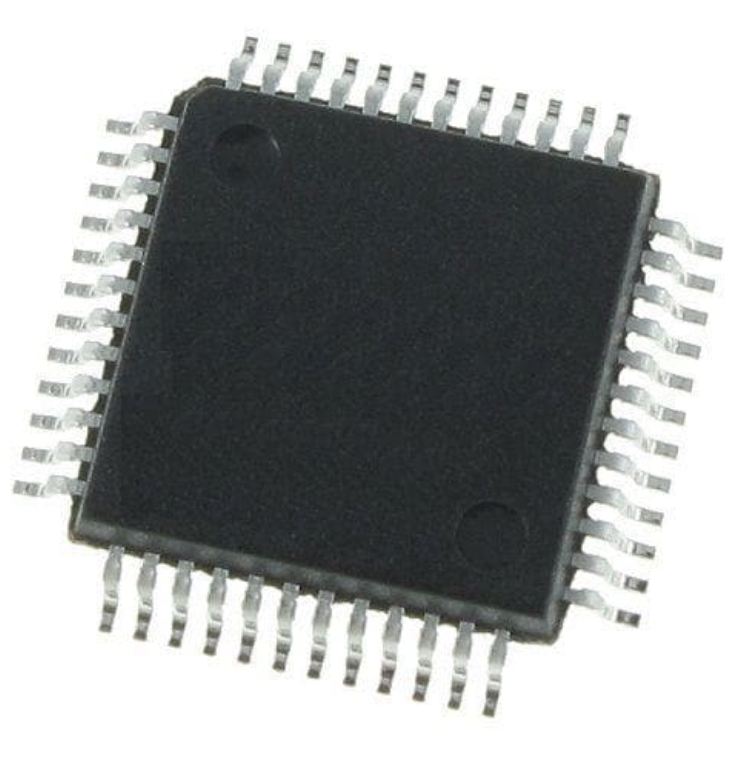 72 MHz frequency performance
128 Kbytes of Flash memory
26 I/O pins
9 communication interfaces
Low power mode
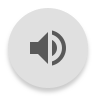 [Speaker Notes: Audio Clip - 0:44]
LM2596
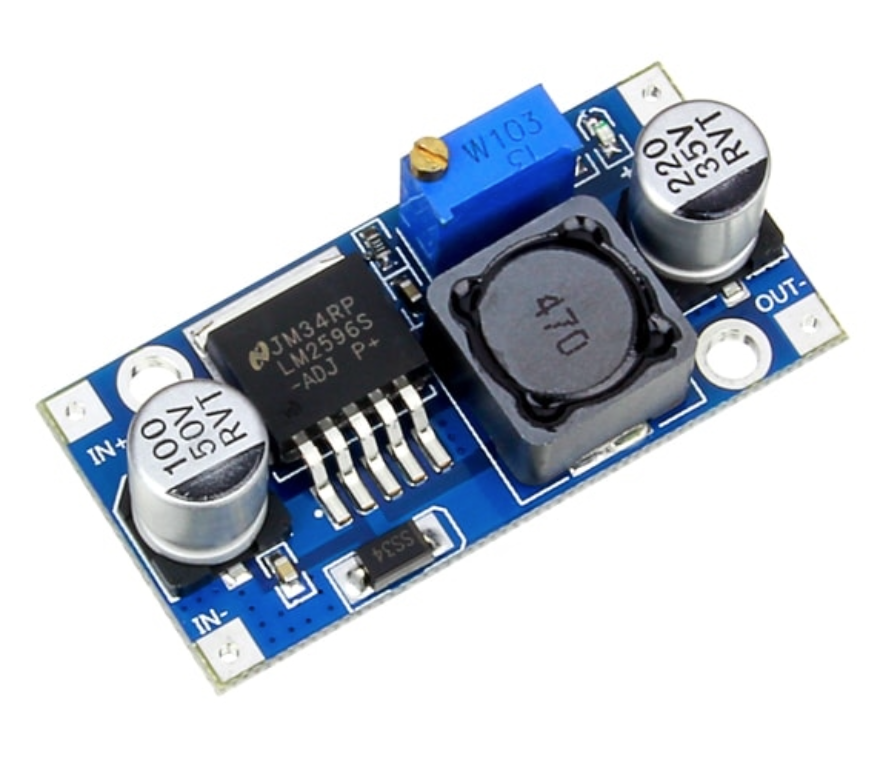 Switching voltage regulator
High current load with adjustable output voltage
Highly efficient and simple
Thermal shutdown and current limit protection
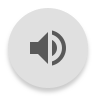 [Speaker Notes: Audio Clip - 0:33]
PCB SCHEMATIC
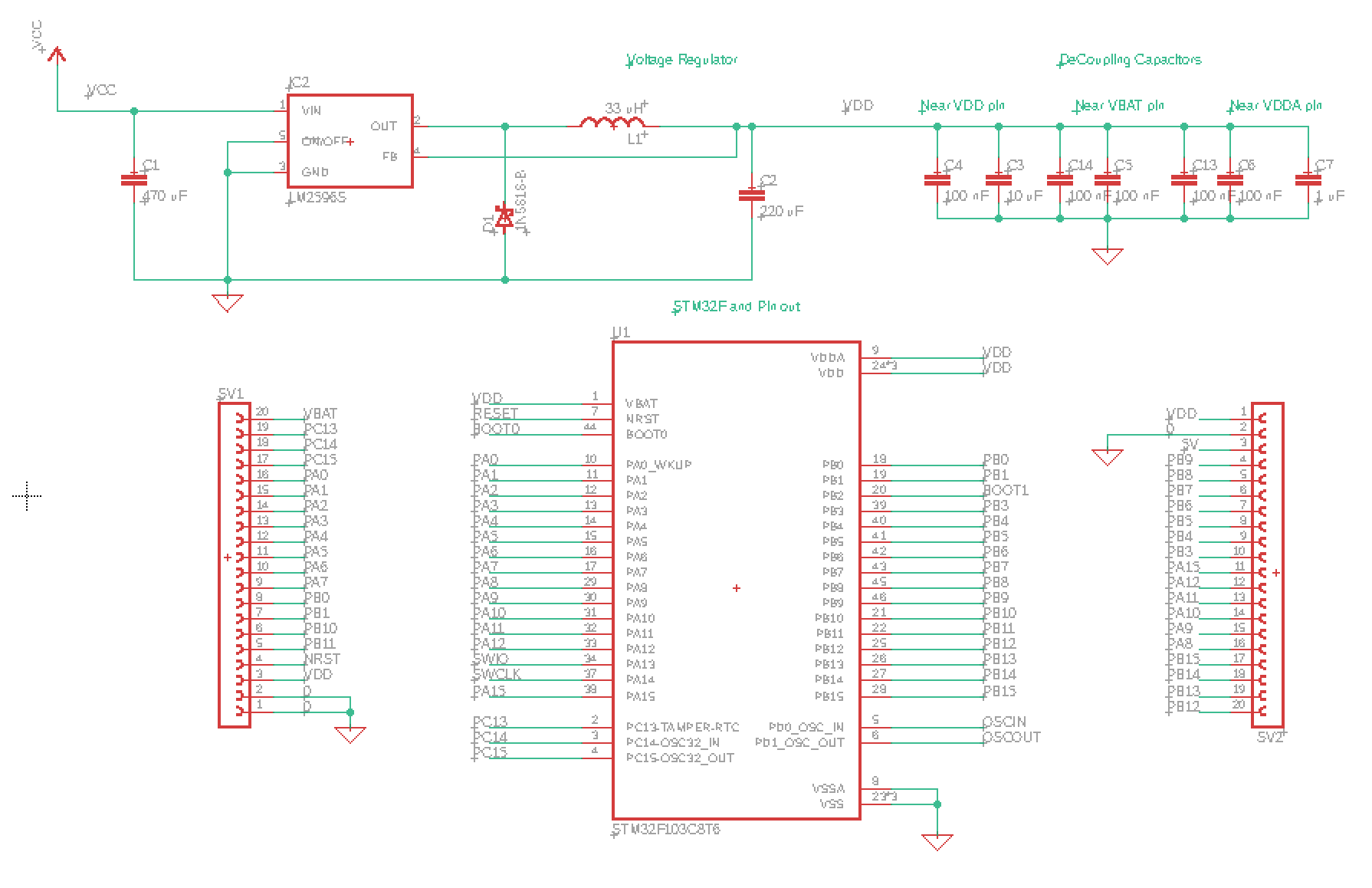 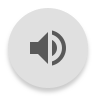 [Speaker Notes: Audio Clip - 0:40]
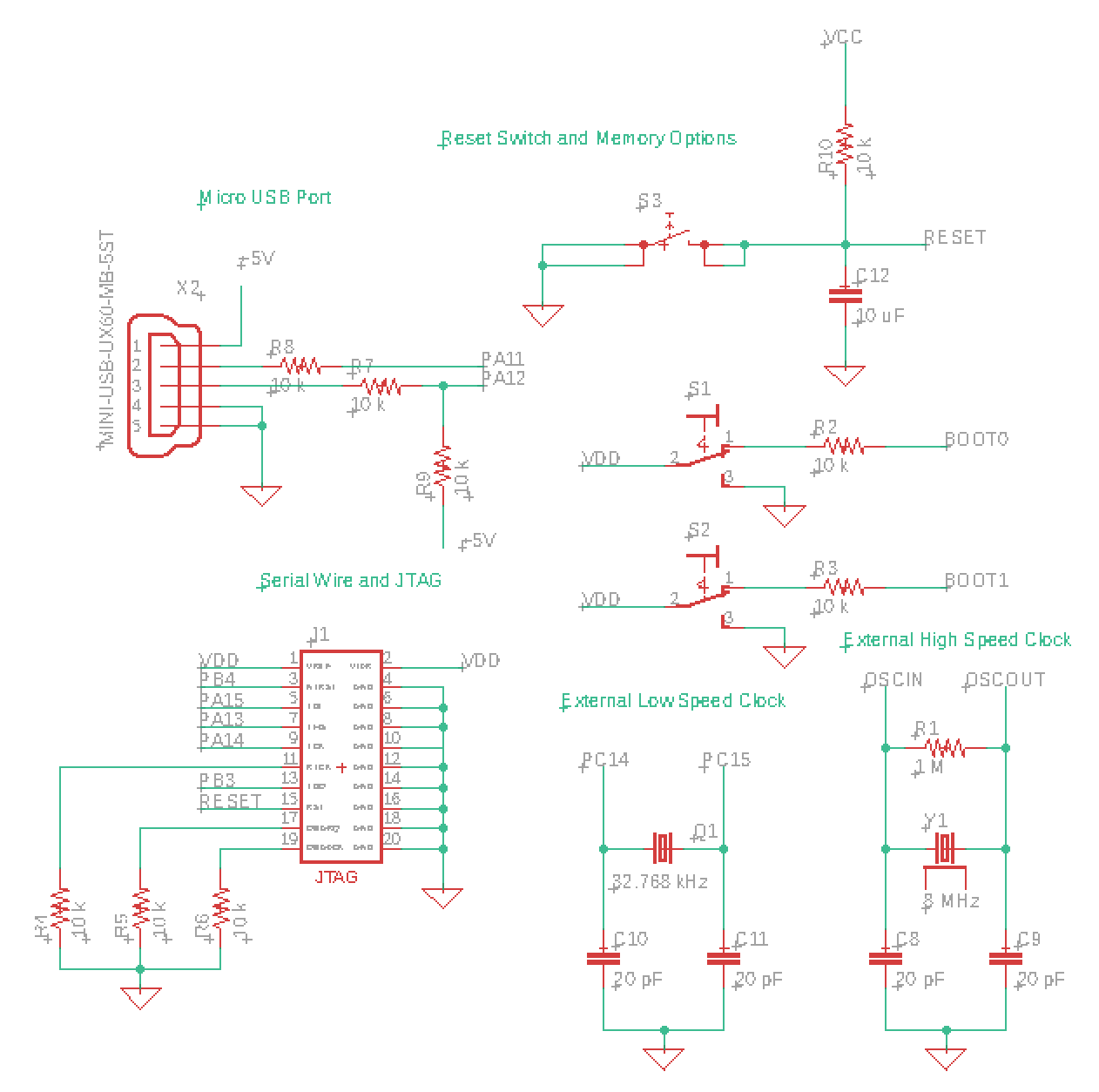 PCB SCHEMATIC
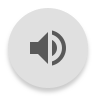 [Speaker Notes: Audio Clip 1:04]
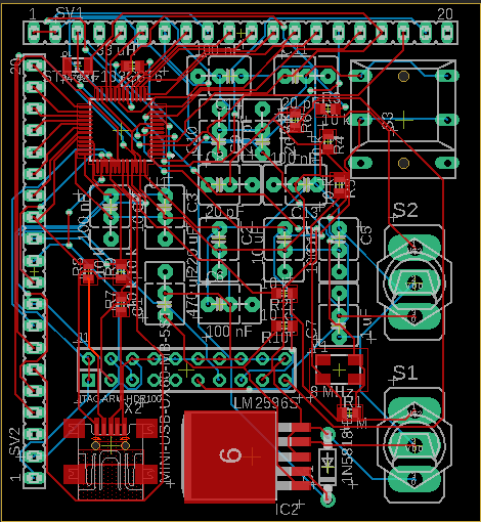 PCB LAYOUT
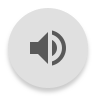 [Speaker Notes: Audio Clip - 0:44]
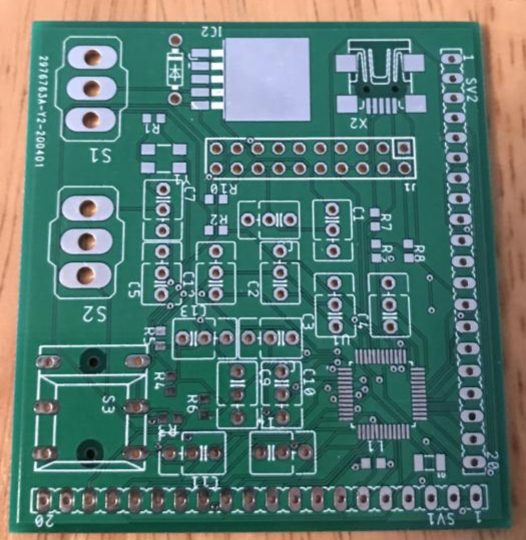 PCB LAYOUT
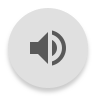 [Speaker Notes: Audio Clip 0:26]
SAFETY FEATURES
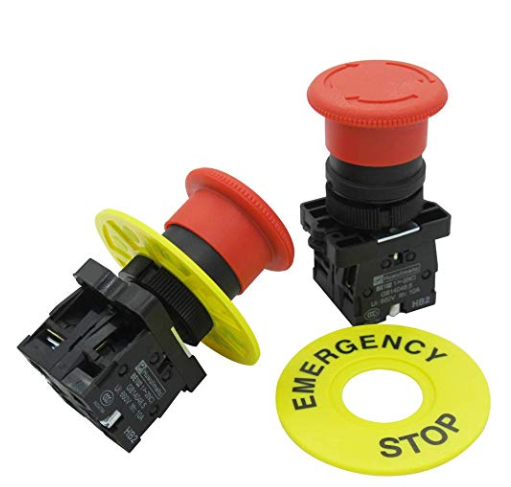 Kill switch on robot and RF kill switch
On board kill switches are Red Mushroom Emergency Stop Push Button Switch
Required to have both types of switches by employers
Kill switch on robot needs to be easily accessible
Perimeter fencing
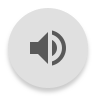 REMOTE KILL SWITCH
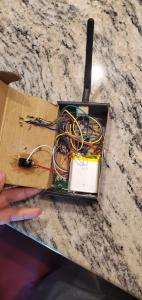 The remote kill switch activates in less than .1 seconds
Uses the Arduino Nano
Powered by the 3.7V Lithium-Ion battery
nRF24L01 transceiver
Battery capacity sensor
On/Off switch for remote and kill switch toggle button
Can be recharged with a microUSB
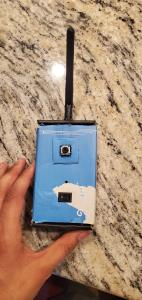 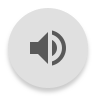 Kill Switch Demo
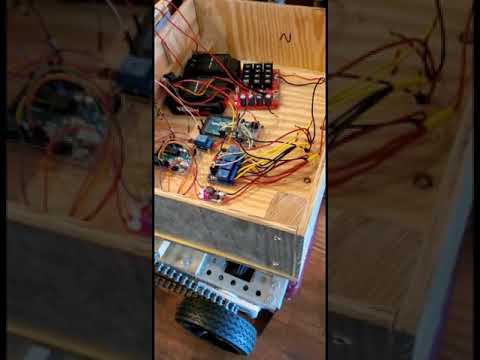 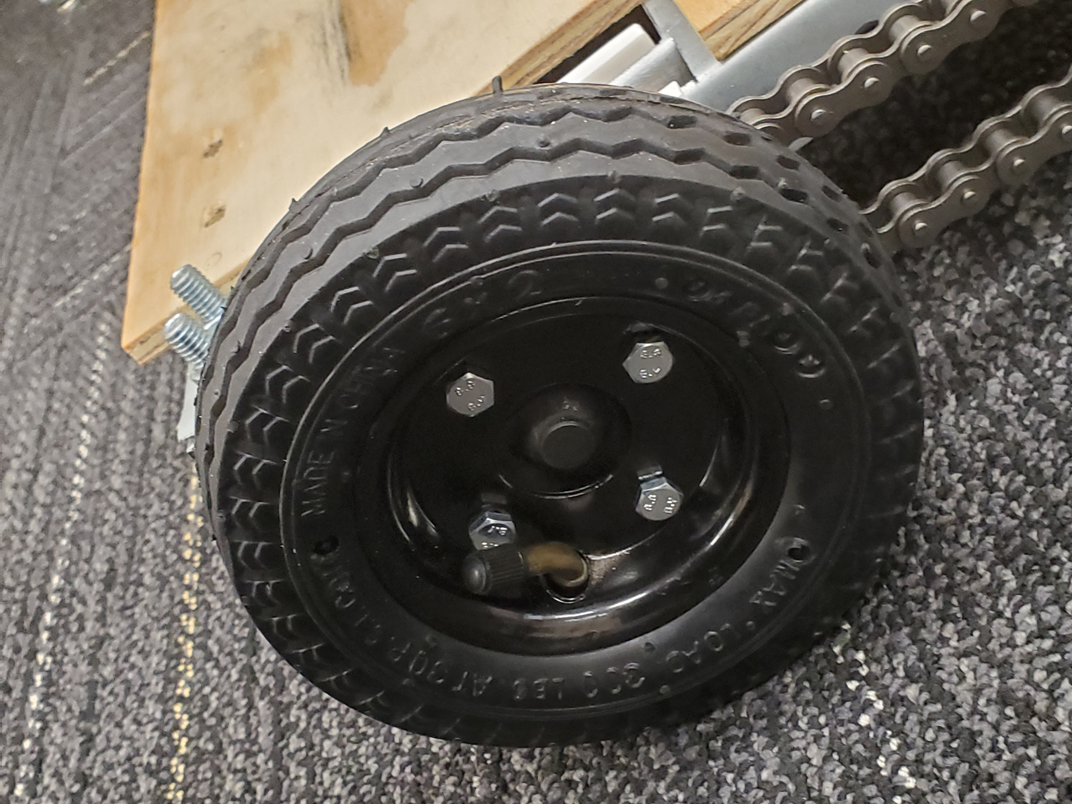 MECHANICAL OVERVIEW
Frame made out of aluminum
Plywood used for surface structures
3 Trimmers- 2 in the front, one in the middle
Small box is for batteries
Large Box houses the electronics
4-Wheels, 6in diameter
Each side connected with a chain.
Treaded rubber wheels
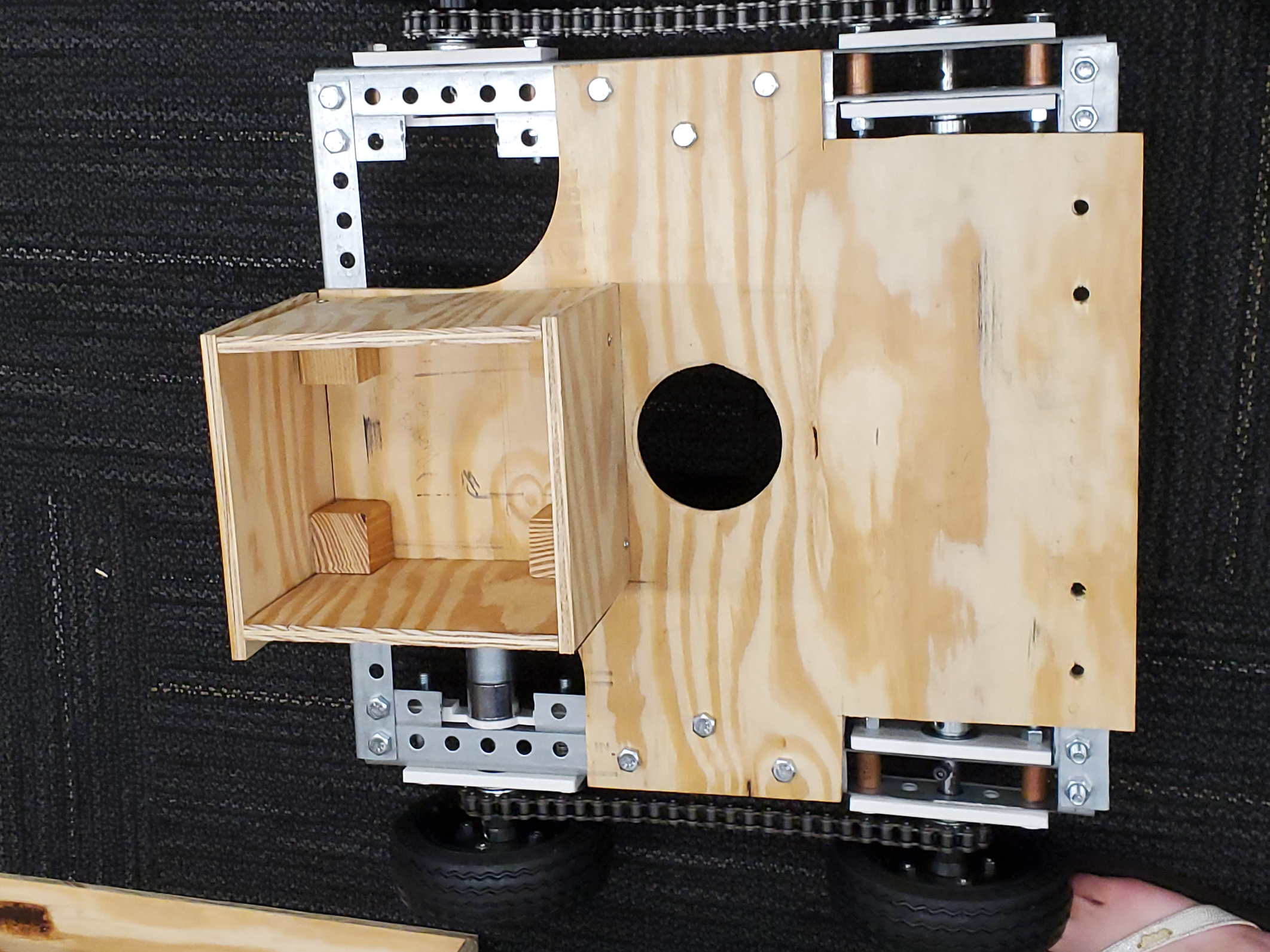 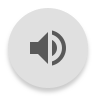 Demo of turning and obstacle avoidance
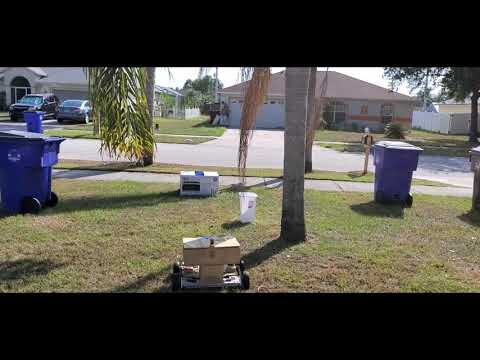 BUDGET
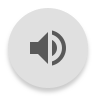 WORK DISTRIBUTION
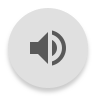 PROJECT PROGRESS
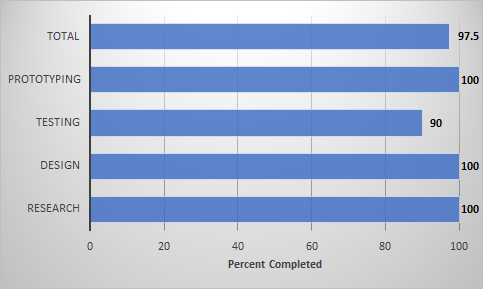 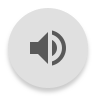 1
2
3
4
ISSUES
Interdisciplinary
PCB Design
Ordering Process
Late Start
5
Quarantine
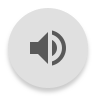 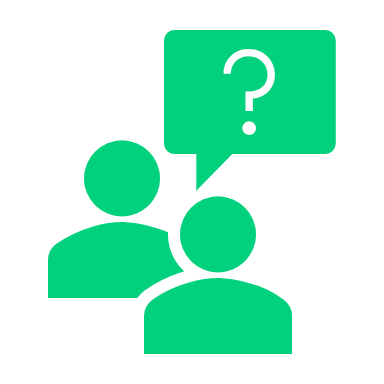 QUESTIONS?
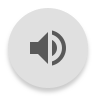